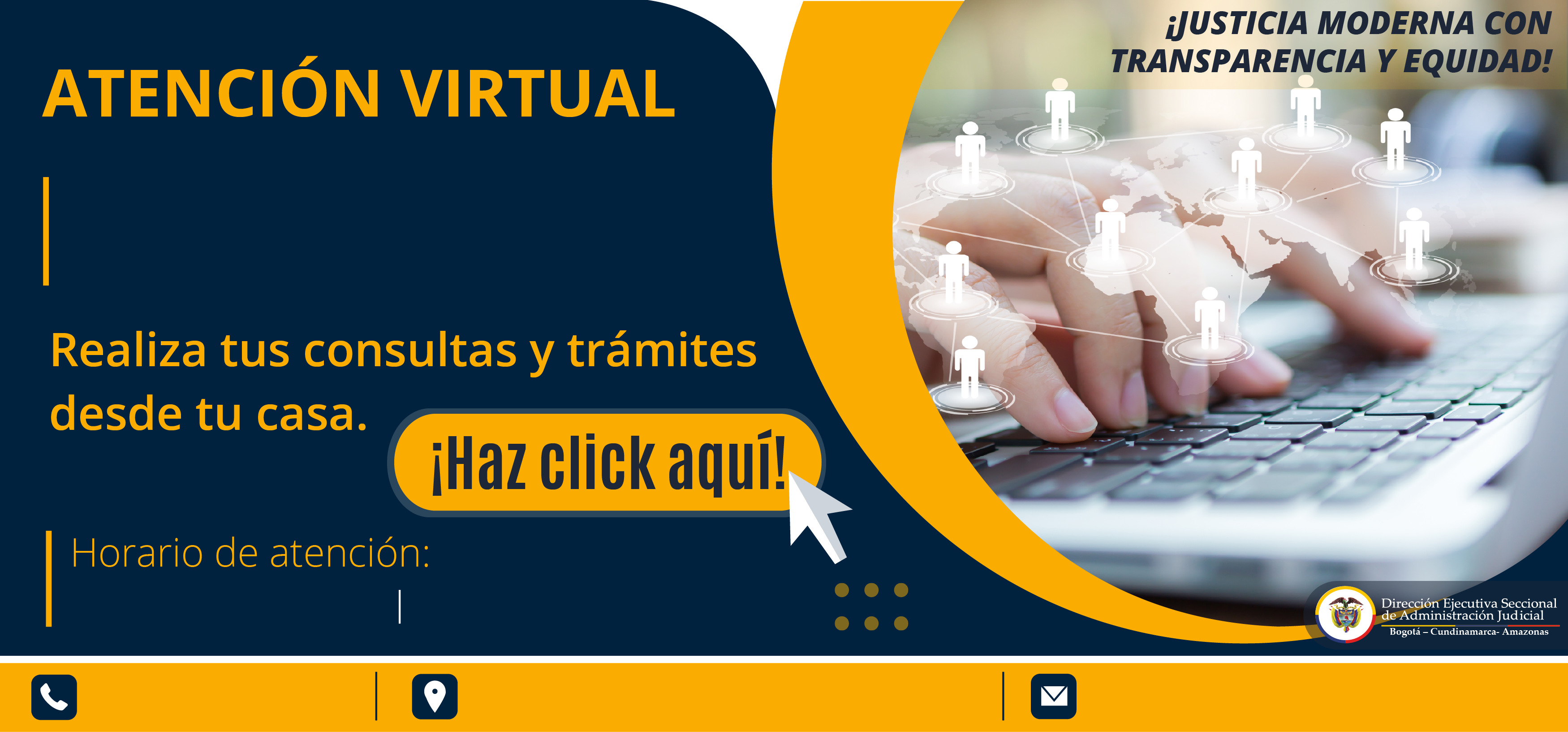 Juzgado 09 Administrativo Oral de Cali
7:00AM a 12:00 PM
Valle del Cauca
Av.6ª Nte No.28N-23 cali-valle del cauca
8962436
adm09cali@cendoj.ramajudicial.gov.co